CMSC201 Computer Science I for MajorsLecture 05 – Algorithmic Thinking
Last Class We Covered
Decision structures

One-way (using if)
Two-way (using if and else)
Multi-way (using if, elif, and else)

Nested decision structures
2
Any Questions from Last Time?
3
Today’s Objectives
To practice thinking algorithmically
To understand and be able to implement proper program development
To learn more about “bugs”

To get practice with decision structures
(Lots of practice)
4
What is an Algorithm?
Steps used to solve a problem

Problem must be 
Well defined
Fully understood by the programmer
Steps must be
Ordered
Unambiguous
Complete
5
Algorithmic Thinking
Algorithms are an ordered set of clear steps that fully describes a process

Examples from real life?
Recipes
Driving directions
Instruction manual (IKEA)
(maybe not so much)
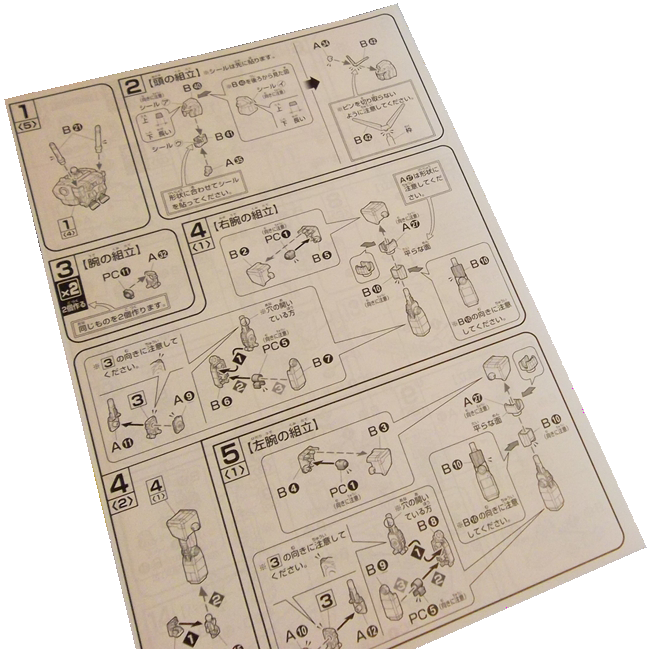 ???
6
Developing an Algorithm
7
Program Development
Understand the problem

Represent your solution (your algorithm)
Pseudocode
Flowchart

Implement  the algorithm in a program

Test and debug your program
8
Step 1: Understanding the Problem
Input
What information or data are you given?
Process
What must you do with the information/data?
This is your algorithm!
Output
What are your deliverables?
9
Step 2: Represent the Algorithm
Can be done with flowchart or pseudocode


Flowchart
Symbols convey different types of actions
Pseudocode
A cross between code and plain English

One may be easier for you – use that one
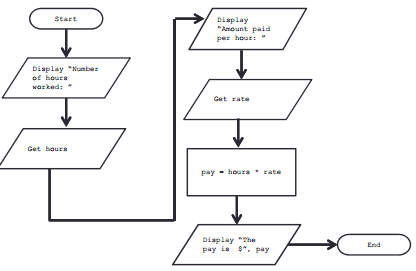 10
Steps 3 and 4: Implementation and Testing/Debugging
Implementing and testing/debugging your program are two steps that go hand in hand

After implementing, you must test it
After discovering errors, you must find them
Once found, you must fix them
Once found and fixed, you must test again
11
Development Example: Weekly Pay
Create a program to calculate the weekly pay of an hourly employee
What is the input, process, and output?

Input: pay rate and number of hours
Process: multiply pay rate by number of hours
Output: weekly pay
12
Flowchart Symbols
Start
Start Symbol
Input/Output
End
End Symbol
Decision Symbol
Data Processing Symbol
Flow Control Arrows
13
Step 2A: Flowchart
Start
Get the rate
Display “Number of hours worked: ”
pay = hours * rate
Get the hours
Display “The pay is $” , pay
Display “Amount paid per hour: ”
End
14
Step 2B: Pseudocode
Start with a plain English description, then…

Display "Number of hours worked: "
Get the hours
Display "Amount paid per hour: "
Get the rate
Compute pay = hours * rate
Display "The pay is $" , pay
15
Algorithms and Language
Notice that developing the algorithm didn’t involve any Python at all
Only pseudocode or a flowchart was needed
An algorithm can be coded up in any language

All languages share certain tools that can be used in your algorithms
For example, control structures
16
Exercise: Are Dogs Good?
Ask the user if a dog is a good dog

Print out one response for “yes”

Print out a different response for any other answer
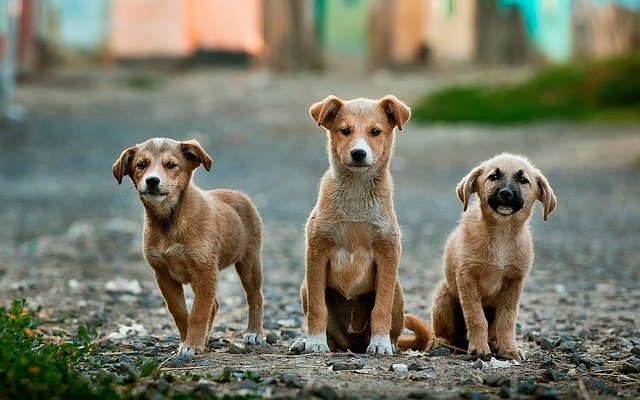 17
Debugging
18
A Bit of History on “Bugs”
US Navy lab (Sep 1947)
Grace Hopper and her colleagues were working on the Harvard Mark II
Instructions read one at a time from a tape
Or trying to… it wasn’t working right
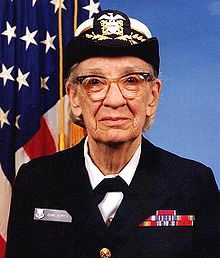 Rear Admiral Grace Hopper
19
A Bit of History on “Bugs”
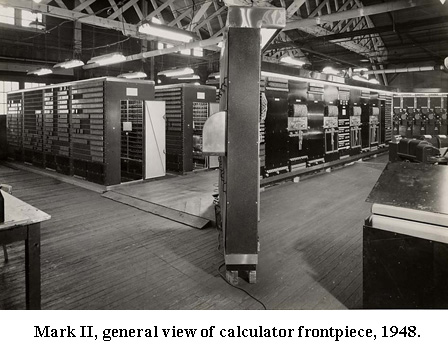 Mark II was a LARGE machine that took up an entire room
You could open each panel and look inside
They found a literal bug inside the machine
Taped the bug (a moth) into their log book
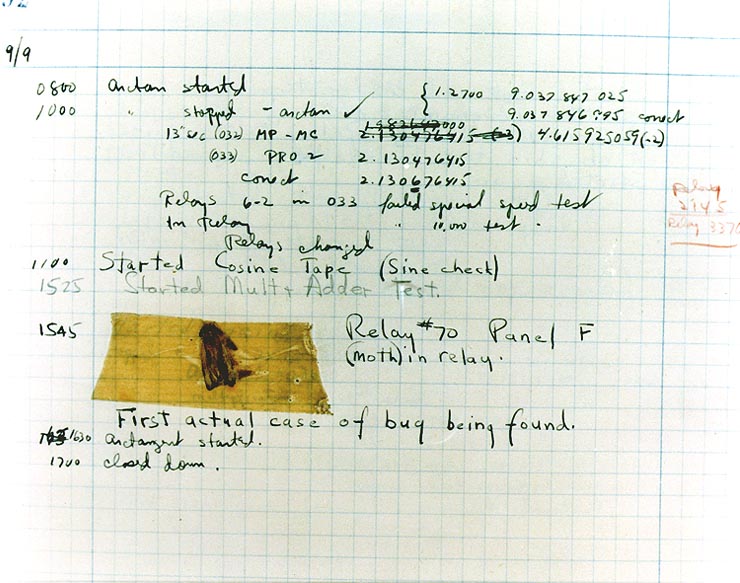 20
Errors (“Bugs”)
Two main classifications of errors

Syntax errors
Prevent Python from understanding what to do
Logical errors
Cause the program to run incorrectly, or to not do what you want
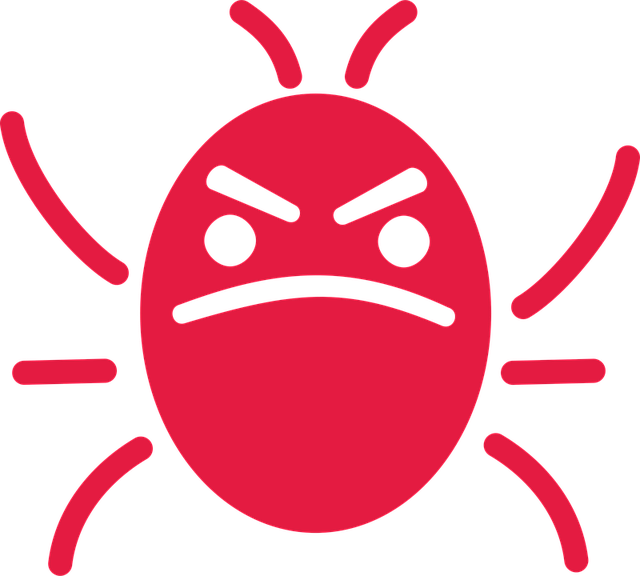 21
PB&J Using Exact Instructions
“You’re not even making any sense! He’s already ruined it on purpose, he knows how to make one.”

Watch the video here
(Image from Josh Darnit’s Exact Instructions Challenge)
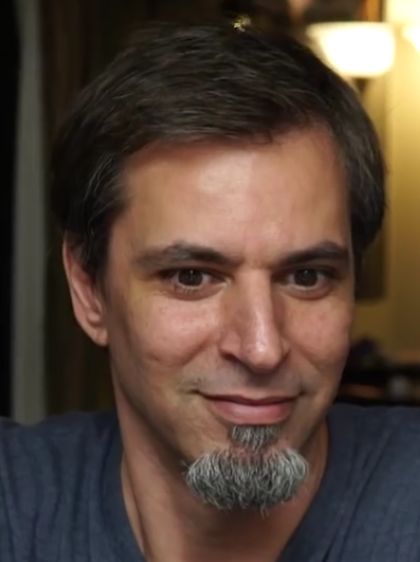 22
Syntax Errors
“Syntax” is the set of rules followed by a computer programming language
Similar to grammar and spelling in English

Examples of Python’s syntax rules:
Keywords must be spelled correctly
True and False, not Ture or Flase or Truu
Quotes and parentheses must be closed: 
("open and close")
23
Syntax Error Examples
Find the syntax errors in each line of code below:

1		prnit("Hello")
2		print("What"s up?")
3		print("Aloha!)
4		print("Good Monring")
24
Syntax Error Examples
Find the syntax errors in each line of code below:

1		prnit("Hello")
2		print("What"s up?")
3		print("Aloha!)
4		print("Good Monring")
not actually a syntax error
25
Syntax Error Examples
Find the syntax errors in each line of code below:

1		prnit("Hello")
2		print("What"s up?")
3		print("Aloha!)
4		print("Good Monring")
The syntax highlighting in emacs can often help you see where the errors are
26
Logical Errors
Logical errors don’t bother Python at all… they only bother you!

Examples of logical errors:
Using the wrong value for something
currentYear = 2013
Doing steps in the wrong order
“Put the pan in the oven. Preheat the oven.  Pour the batter into the pan, spreading evenly.”
27
Comments in Debugging
Comments are often used to convey what your program is doing
If there is a bug, however, your code may not actually be accomplishing that task
Comments are very useful when debugging, because they separate intent from actuality
“Is your code working?” and “Is your code doing what it’s supposed to do?” are very different questions
28
Practicing Decision Structures
29
Exercise: Nail Polish
Dr. Gibson has a LOT of nail polish

Write a game where the user guesses how many bottles she has, and tell them whether their guess was high,low, or correct

What info do you need?
(She has 296 bottles)
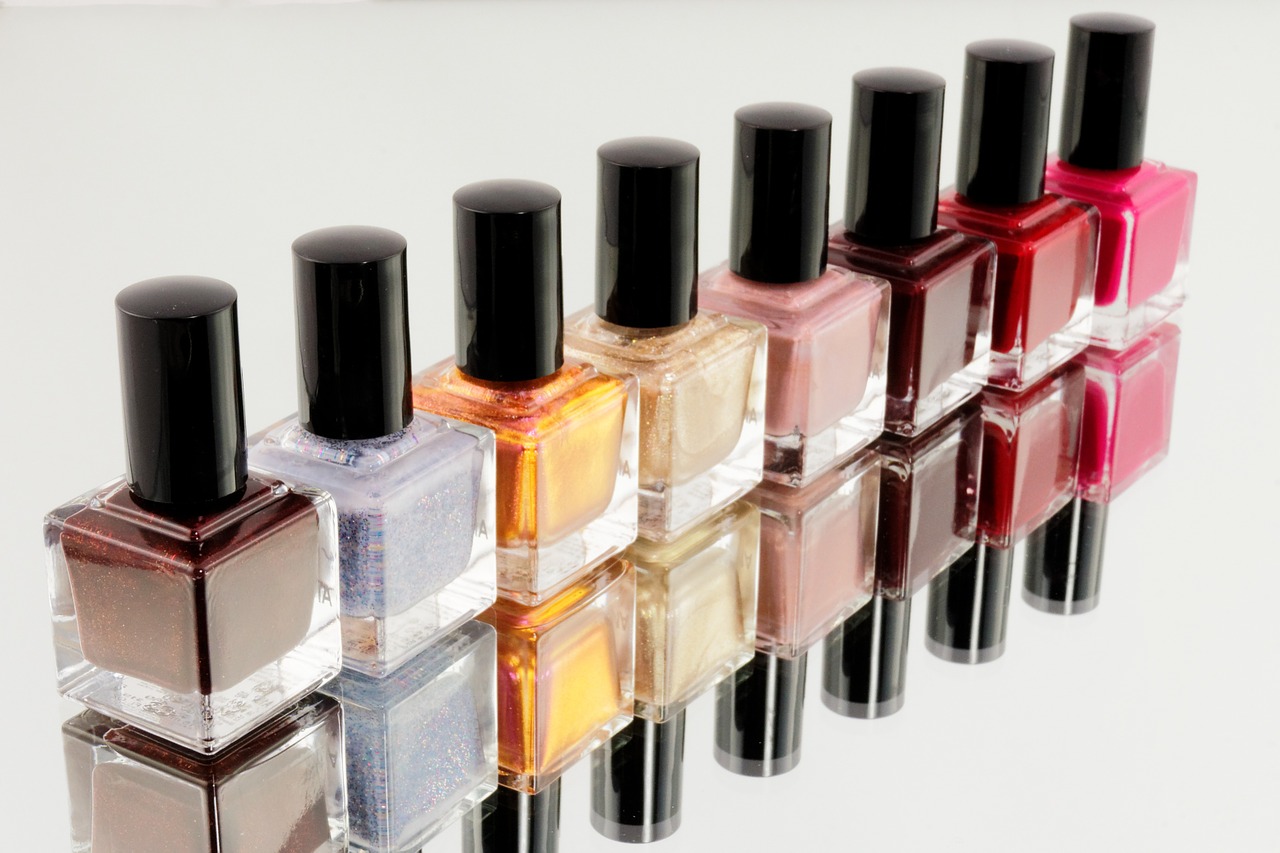 30
Exercise: Moving on to CMSC 202
Ask the user their major and the grade they earned in CMSC 201
Print out whether they can move on to CMSC 202 next semester
If they’re a CMSC or CMPE major
They need an A or a B
Otherwise
They need an A, B, or a C
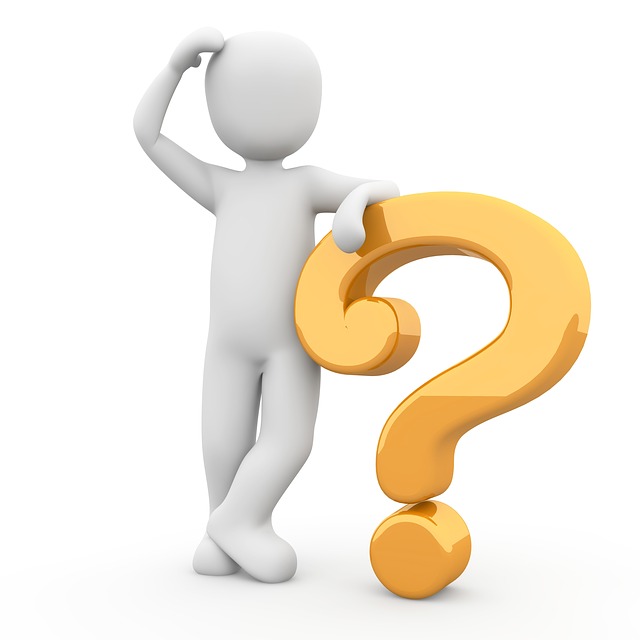 31
Daily emacs Shortcut
CTRL+S
Allows you to search within a file
(To remember: S stands for “search”)

Hit CTRL+S, then type in what you want to find
Hit CTRL+S again to find the next occurrence
If you reach the end of the file and want to start back at the beginning, hit CTRL+S again
Use any movement (arrows, etc.) to exit
32
Announcements
HW 2 is out on Blackboard now
Complete the Academic Integrity Quiz to see it
Due by Friday (Sept 22nd) at 8:59:59 PM
Make sure to spell the dog breeds correctly!
Will make it much easier for your TA to grade

Pre Lab 4 Quiz will come out Friday @ 10 AM
Must be completed by 10 AM Monday morning
33
Image Sources
IKEA instructions (adapted from):
https://www.flickr.com/photos/girlinblack/6697086037
Three dogs:
https://pixabay.com/p-984015/
Rear Admiral Grace Hopper:
https://commons.wikimedia.org/wiki/File:Grace_Hopper.jpg
Mark II:
http://amhistory.si.edu/archives/images/d8324-1.jpg
Notebook bug (adapted from):
https://commons.wikimedia.org/wiki/File:H96566k.jpg
Computer bug:
https://pixabay.com/p-1296767/
Nail polish (adapted from):
https://pixabay.com/p-870857/
Question mark man:
https://pixabay.com/p-1019993/
34